PowerPoint Slides
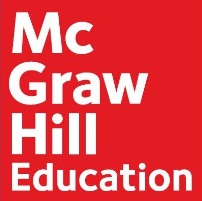 The Language of Bits
Computer Organisation and Architecture
Smruti Ranjan Sarangi, IIT Delhi
Chapter 2  The Language of Bits
PROPRIETARY MATERIAL. ©  2014 The McGraw-Hill Companies, Inc. All rights reserved. No part of this PowerPoint slide  may be displayed, reproduced or distributed in any form or by any means, without the prior written permission of the publisher, or used beyond the limited distribution to teachers and educators permitted by McGraw-Hill for their individual course preparation. PowerPoint Slides are being provided only to authorized professors and instructors for use in preparing for classes using the affiliated textbook. No other use or distribution of   this PowerPoint slide  is permitted.  The PowerPoint slide may not be sold and may not be distributed or be  used by any student or   any other third party. No part of the slide may be reproduced, displayed or distributed in any form or by any means, electronic or otherwise, without the prior written permission of  McGraw Hill Education (India) Private Limited.
1
2nd version
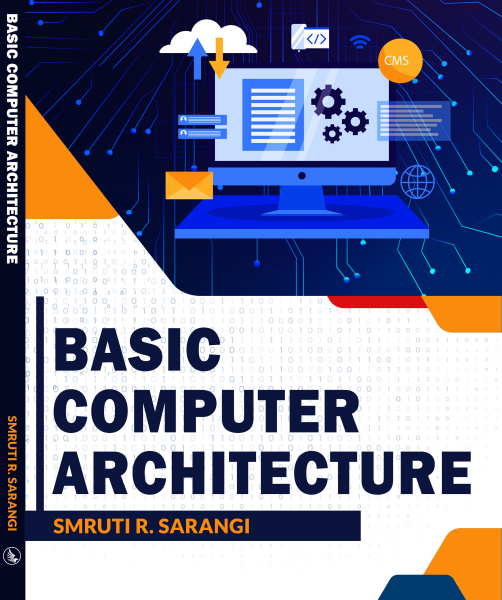 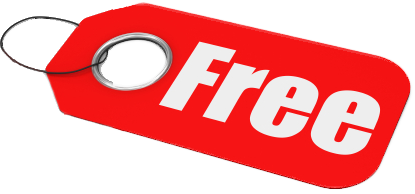 www.basiccomparch.com
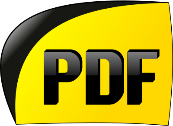 Download the pdf of the book
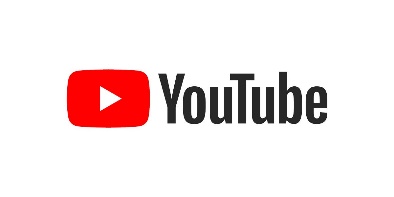 videos
Slides, software, solution manual
The pdf version of the book and all the learning resources can be freely downloaded from the website: www.basiccomparch.com
Print version 
(Publisher: WhiteFalcon, 2021)
Available on e-commerce sites.
Outline
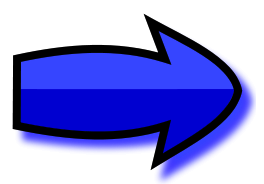 Boolean Algebra
Positive Integers
Negative Integers
Floating-Point Numbers
Strings
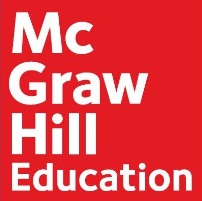 3
What does a Computer Understand ?
Computers do not understand natural human languages, nor programming languages
They only understand the language of bits
Bit
Bit
0 or 1
0 or 1
0 or 1
0 or 1
0 or 1
0 or 1
0 or 1
8 bits
Byte
0 or 1
0 or 1
0 or 1
4 bytes
Word
1024 bytes
0 or 1
0 or 1
0 or 1
kiloByte
0 or 1
106 bytes
0 or 1
megaByte
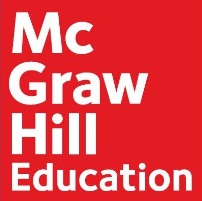 4
4
Review of Logical Operations
A + B (A or B)





A.B ( A and B)
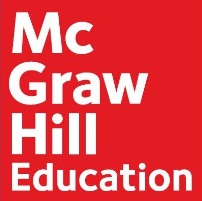 5
Review of Logical Operations - II
NAND and NOR operations
These are universal operations. They can be used to implement any Boolean function.
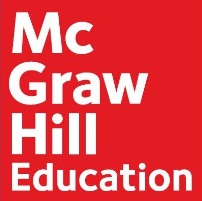 6
Review of Logical Operations
XOR Operation : (A   B)
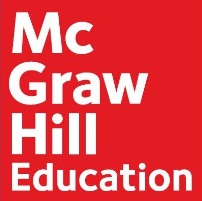 7
Review of Logical Operations
NOT operator
Definition: 0 = 1, and 1 = 0
Double negation: A = A, NOT of (NOT of A) is equal to A itself 
OR and AND operators
Identity: A + 0 = A, and A.1 = A
Annulment: A + 1 = 1, A.0 = 0
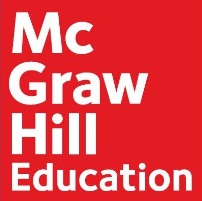 8
Idempotence: A + A = A, A.A = A, The result of computing the OR and AND of A with itself is A.
Complementarity: A + A = 1, A.A = 0
Commutativity: A + B = B + A, A.B = B.A, the order of Boolean variables does not matter
Associativity: A+(B+C) = (A+B)+C, A.(B.C) = (A.B).C, similar to addition and multiplication.
Distributivity: A.(B + C) = A.B + A.C, A+ (B.C) = (A+B). (A+C)  Use this law to open up parantheses and simplify expressions
De Morgan's Laws
Two very useful rules
A + B = A.B
A.B = A + B
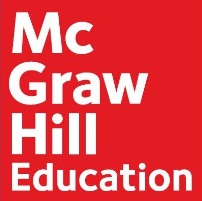 10
Consensus Theorem
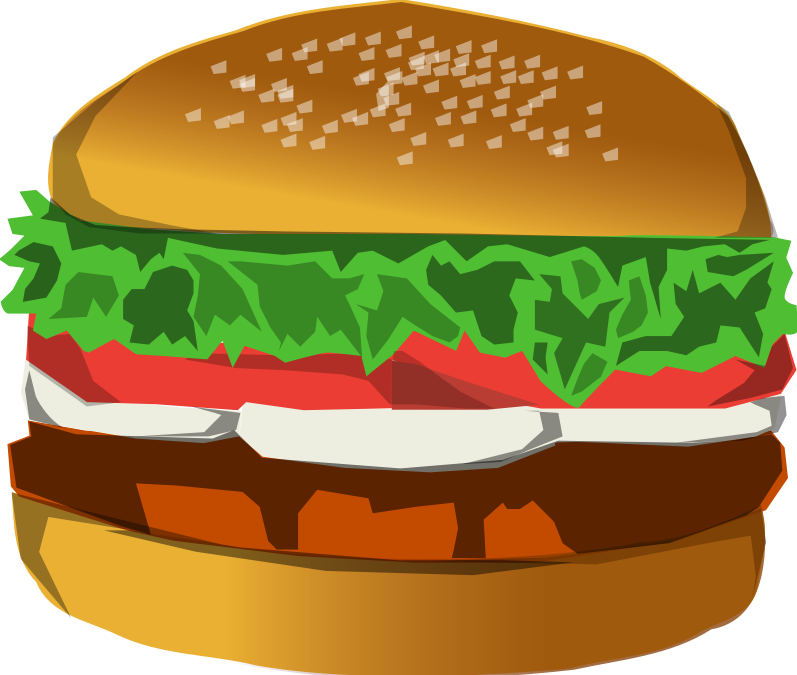 Prove :
X.Y + X.Z + Y.Z = X.Y + X.Z
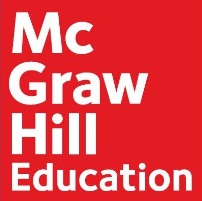 11
Outline
Boolean Algebra
Positive Integers
Negative Integers
Floating Point Numbers
Strings
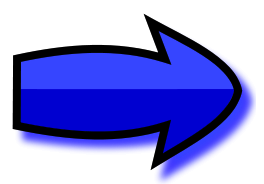 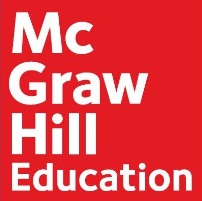 12
Representing Positive Integers
Ancient Roman System



Issues :
There was no notion of 0
Very difficult to represent large numbers
Addition, and subtraction (very difficult)
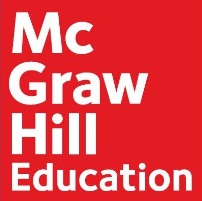 13
Indian System
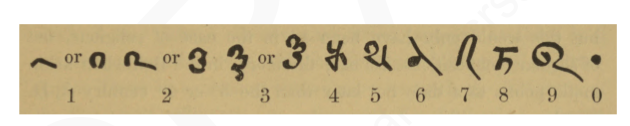 Bakshali numerals, 7th century AD
Uses the place value system
5301 = 5 * 103 + 3 * 102 + 0 * 101 + 1*100
Example in base 10
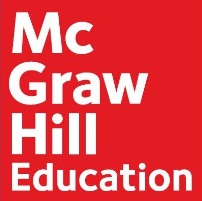 14
Number Systems in Other Bases
Why do we use base 10 ?
because ...
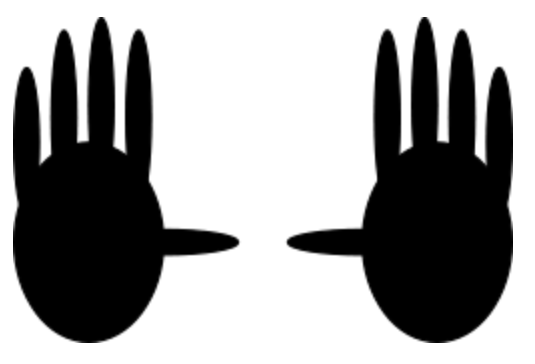 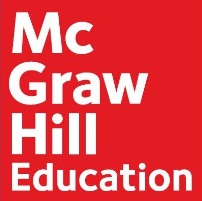 15
What if we had a world in which ...
People had only two fingers.
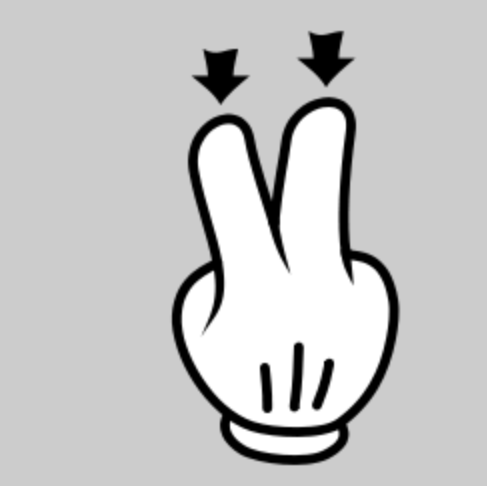 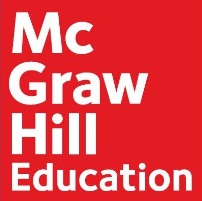 16
Number in decimal
Number in binary
5
101
100
1100100
500
111110100
1024
10000000000
Binary Number System
They would use a number system with base 2.
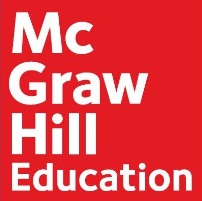 17
MSB and LSB
MSB (Most Significant Bit)  The leftmost bit of a binary number. E.g., MSB of 1110 is 1
LSB (Least Significant Bit)  The rightmost bit of a binary number. E.g.,LSB of 1110 is 0
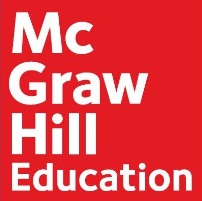 18
Hexadecimal and Octal Numbers
Hexadecimal numbers 
Base 16 numbers – 0,1,2,3,4,5,6,7,8,9,A,B,C,D,E,F
Start with 0x
Octal Numbers
Base 8 numbers – 0,1,2,3,4,5,6,7
Start with 0
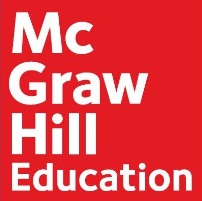 19
Examples
Outline
Boolean Algebra
Positive Integers
Negative Integers
Floating Point Numbers
Strings
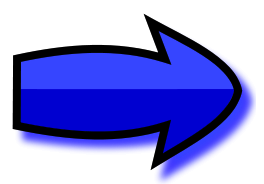 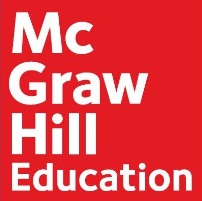 21
Representing Negative Integers
Problem
Assign a binary representation to a negative integer
Consider a negative integer, S
Let its binary representation be :  xnxn-1….x2x1 (xi=0/1)
We can also expand it to represent an unsigned, +ve, number, N
If we interpret the binary sequence as :
An unsigned number, we get N
A signed number, we get S
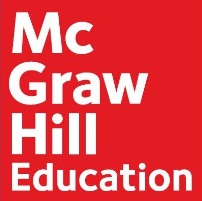 22
We need a mapping :
F : S → N (mapping function)
S → set of numbers (both positive and negative – signed)
N → set of positive numbers (unsigned)
mapping
Set of
+ve and -ve
numbers
Set of +ve
numbers
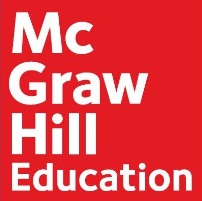 23
Properties of the Mapping Function
Preferably, needs to be a one to one mapping
All the entries in the set, S, need to be mapped
It should be easy to perform addition and subtraction operations on the representation of signed numbers
Assume an n bit number system
SgnBit(u) =      1 , u < 0
                           0 , u >= 0
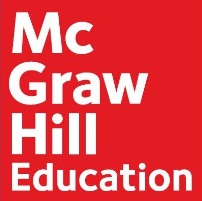 24
Sign-Magnitude Base Representation
sign bit
|u|
Examples :
-5 in a 4 bit number system : 1101
5 in a 4 bit number system : 0101
-3 in a 4 bit number system : 1011
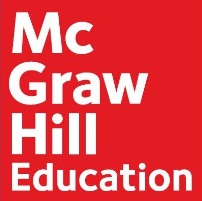 25
Problems
There are two representations for 0
000000
100000
Addition and subtraction are difficult
The most important takeaway point :
Notion of the sign bit
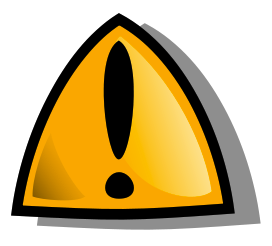 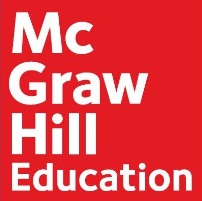 26
1's Complement Representation
Examples in a 4 bit number system
3 → 0011
-3 → 1100
5 → 0101
-5 → 1010
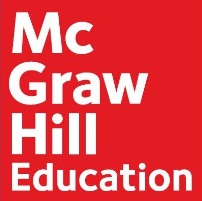 27
Problems
Two representations for 0
0000000
1111111
Easy to add +ve numbers
Hard to add -ve numbers
Point to note :
The idea of a complement
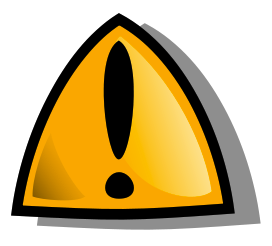 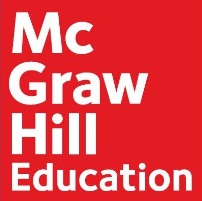 28
Bias Based Approach
Consider a 4 bit number system with bias equal to 7
-3 → 0100
3 → 1010
F(u+v) = F(u) + F(v) – bias
Multiplication is difficult
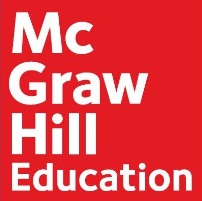 29
0000 (0)
1111 (15)
0001 (1)
1110 (14)
0010 (2)
1101 (13)
0011 (3)
Increment
0100 (4)
1100 (12)
0101 (5)
1011 (11)
0110 (6)
1010 (10)
0111 (7)
1001 (9)
1000 (8)
The Number Circle
Clockwise: increment
Anti-clockwise: decrement
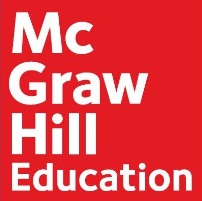 30
0000 (0)
1111 (-1)
0001 (1)
1110 (-2)
0010 (2)
1101 (-3)
0011 (3)
Increment
0100 (4)
1100 (-4)
0101 (5)
1011 (-5)
0110 (6)
1010 (-6)
0111 (7)
1001 (-7)
1000 (-8)
Number Circle with Negative Numbers
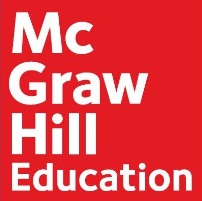 break point
31
Using the Number Circle
To add M to a number, N
locate N on the number circle
If M is +ve
Move M steps clockwise
If M is -ve
Move M steps anti-clockwise, or 2n – M steps clockwise
If we cross the break-point
We have an overflow
The number is too large/ too small to be represented
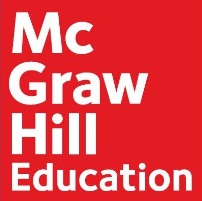 32
2's Complement Notation
F(u) is the index of a point on the number circle. It varies from 0 to 2n - 1
Examples
4 → 0100
-4 → 1100
5 → 0101
-3 → 1101
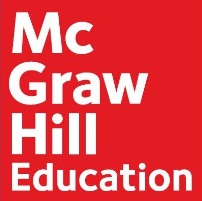 33
Properties of the 2's Complement Notation
Range of the number system :
-2(n-1) to 2n-1 – 1
There is a unique representation for 0 → 000000
msb of F(u) is equal to SgnBit(u)
Refer to the number circle
For a +ve number, F(u) < 2(n-1). MSB = 0
For a -ve number, F(u) >= 2(n-1). MSB = 1
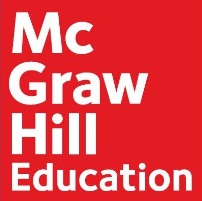 34
Properties - II
Every number in the range [-2(n-1),2(n-1) – 1]
Has a unique mapping
Unique point in the number circle
a ≡ b → (a = b mod 2n)
≡ means same point on the number circle
F(-u) ≡2n – F(u)
Moving F(u) steps counter clock wise is the same as moving 2n – F(u) steps clockwise from 0
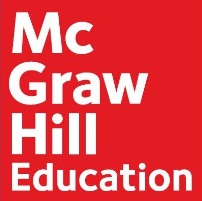 35
Prove : F(u+v) ≡ F(u) + F(v)
Start at point u
Its index is F(u)
If v is +ve,
move v points clockwise. We arrive at F(u+v).
Its index is equal to (F(u) + v) mod 2n.
 Since v = F(v), we have F(u+v) = ( F(u) + F(v) ) mod 2n
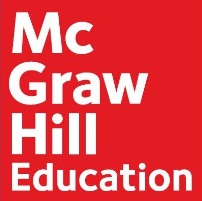 36
Prove : F(u+v) ≡ F(u) + F(v)
If v is -ve,
move |v| points anti-clockwise.
Same as moving 2n – |v| points clockwise.
We arrive at F(u+v).
F(v) = 2n -|v|
The index – F(u+v) – is equal to:
(F(u) + 2n – |v|) mod 2n= (F(u) + F(v)) mod 2n
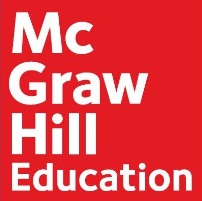 37
Subtraction
F(u-v) ≡ F(u) + F(-v)
                ≡ F(u) + 2n - F(v)  

Subtraction is the same as addition
Compute the 2's complement of F(v)
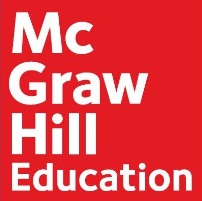 38
Prove  that :
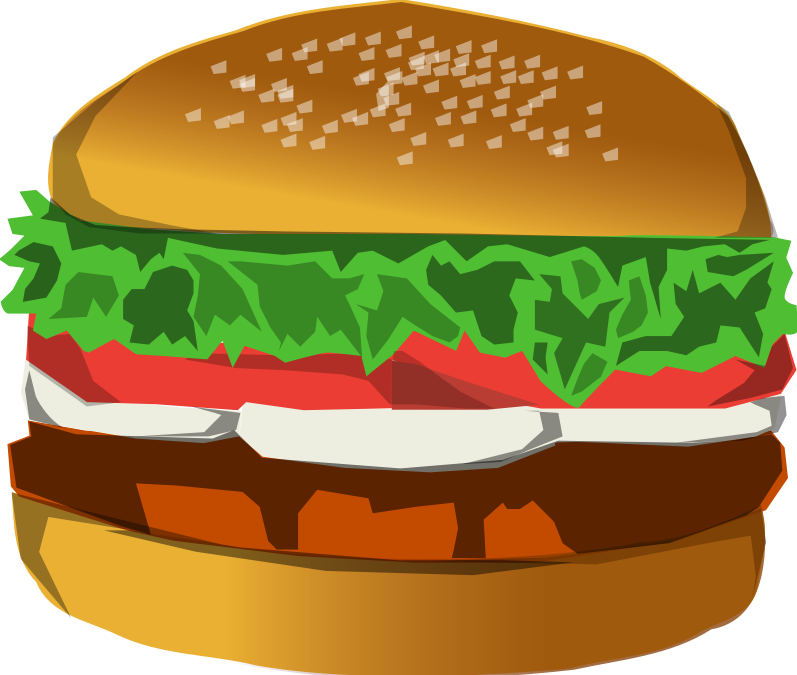 Prove that :
                         F(u*v) ≡ F(u) * F(v)
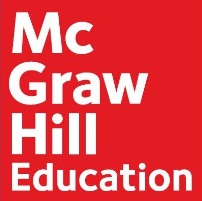 39
Computing the 2's Complement
2n – u
= 2n –  1 - u + 1
= ~u + 1
~u (1's complement)
1's complement of 0100   2's complement of                                                 0100
1011
1111
0001
0100
1100
1011
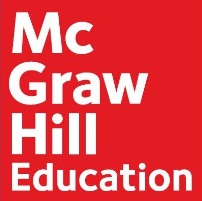 40
Sign Extension
Convert a n bit number to a m bit 2's complement number (m > n)
+ve
Add (m-n) 0s in the msb positions
Example, convert 0100 to 8 bits → 0000 0100
-ve
F(u) = 2n – |u| (n bit number) system
Need to calculate F'(u) = 2m -|u|
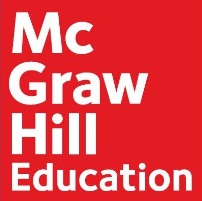 41
Sign Extension - II
2m – u – (2n – u)
   = 2m – 2n
   = 2n + 2(n+1) + … + 2(m-1)
   = 11110000
m-n
n
F'(u) = F(u) + 2m – 2n
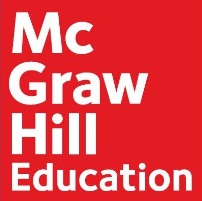 42
Sign Extension - III
To convert a negative number :
Add (m-n) 1s in the msb positions
In both cases, extend the sign bit by :
(m-n) positions
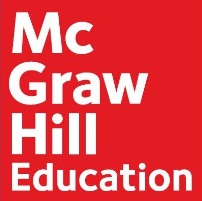 43
The Overflow Theorem
Add : u + v
If  uv < 0, there will never be an overflow
Let us go back to the number circle
There is an overflow only when we cross the break-point
If uv = 0, one of the numbers is 0 (no overflow)
If uv > 0, an overflow is possible
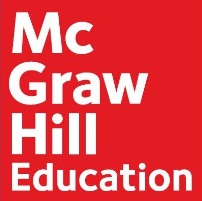 44
Number Circle: uv < 0
0
-1
1
-2
2
u=1
-3
3
v=-4
-4
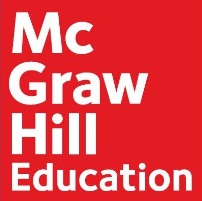 45
Number Circle: uv > 0
0
-1
1
-2
2
u=1
-3
3
v=3
-4
overflow
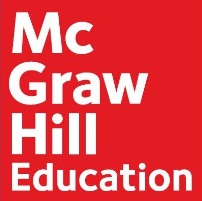 46
Conditions for an Overflow
uv <= 0
Never
uv > 0 ( u and v have the same sign)
The sign of the result is different from the sign of u
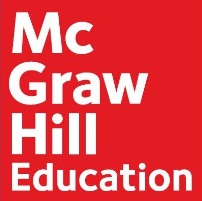 47
Outline
Boolean Algebra
Positive Integers
Negative Integers
Floating-Point Numbers
Strings
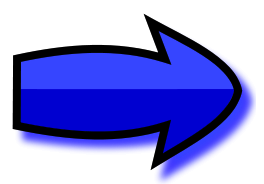 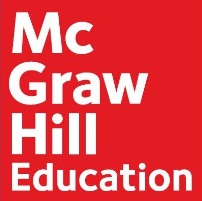 48
Floating-Point Numbers
What is a floating-point number ?
2.356
1.3e-10
-2.3e+5
What is a fixed-point number ?
Number of digits after the decimal point is fixed
3.29, -1.83
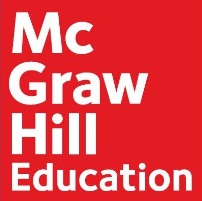 49
Generic Form for Positive Numbers
Generic form of a number in base 10



Example :
3.29 = 3 * 100 + 2*10-1 + 9*10-2
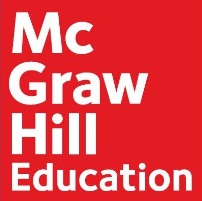 50
Generic Form in Base 2
Generic form of a number in base 2
Number
Expansion
–2
–3
0.375
2
+2
0
1
2
0
–1
1.5
2
+2
1
–1
–2
2.75
2
+2
+2
4
0
–1
–3
17.625
2
+2
+2
+2
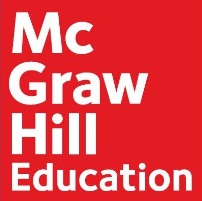 51
Number
Expansion
BinaryRepresentation
0.375
0.011
–2        –3
2   + 2
0
1
2
1.0
1.5
1.1
2.75
10.11
1       –1
-2
2  +2
+ 2
17.625
10001.101
4        0
–1       -3
2  +2
+ 2   +2
Binary Representation
Take the base 2 representation of a floating-point (FP) number
Each coefficient is a binary digit
20 + 2–1
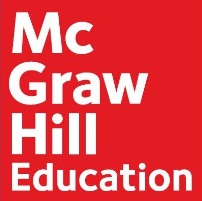 52
Normalized Form
Let us create a standard form of all floating point numbers


S → sign bit, P → significand
M → mantissa, X → exponent, Z → set of integers
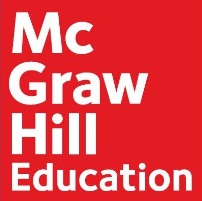 53
Examples (in decimal)
1.3827 * 1e-23
Significand (P) = 1.3827
Mantissa (M) = 0.3827
Exponent (X) = -23
Sign (S) = 0
-1.2*1e+5
P = 1.2 , M = 0.2
S = 1, X = 5
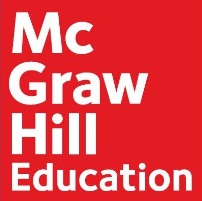 54
IEEE 754 Format
General Principles
The significand is of the form : 1.xxxxx
No need to waste 1 bit representing (1.) in the significand
We can just save the mantissa bits
Need to also store the sign bit (S), exponent (X)
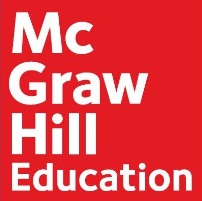 55
Sign(S)
Exponent(X)
Mantissa(M)
1
8
23
IEEE 754 Format - II
sign bit – 0 (+ve), 1 (-ve)
exponent, 8 bits
mantissa, 23 bits
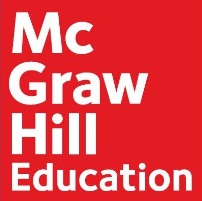 56
Representation of the Exponent
Biased representation
bias = 127
E = X + bias
Range of the exponent
0 – 255 ⟷ -127 to +128
Examples :
X = 0, E = 127
X = -23, E = 104
X = 30 , E = 157
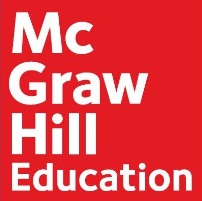 57
Normal FP Numbers
Have an exponent between -126 and +127
Let us leave the exponents : -127, and +128 for special purposes.
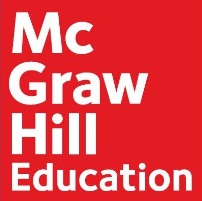 58
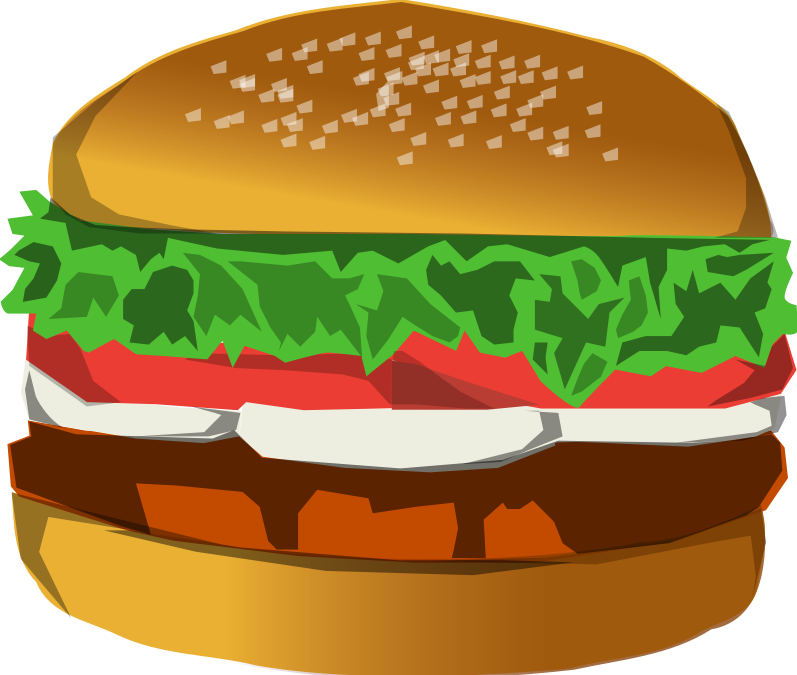 What is the largest +ve normal FP number ?
What is the smallest –ve normal FP number ?
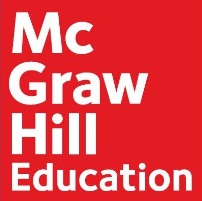 59
Value
E
M
255
0
 if S = 0
–  if S = 1
255
0
255
 0
NAN(Not a number)
0
0
0
0
Denormal number
 0
Special Floating Point Numbers
NAN + x= NAN           1/0 = ∞
0/0 = NAN                 -1/0 = -∞
sin-1(5) = NAN
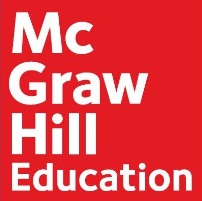 60
Denormal Numbers
f = 2^(-126);
g = f/2;
if (g == 0)
  print ("error");
Should this code print ''error'' ?
How to stop this behaviour ?
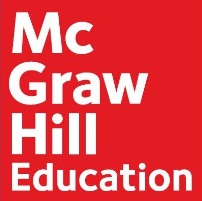 61
Denormal Numbers - II
Significand is of the form : 0.xxxx
E = 0, X = -126 (why not -127?)
Smallest +ve normal number : 2-126
Largest denormal number :
0.11...11 * 2-126 = (1 – 2-23)*2-126
=2-126 - 2-149
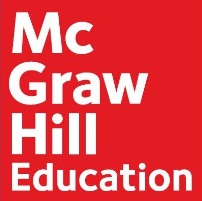 62
Example
Find the ranges of denormal numbers.
Answer
For positive denormal numbers, the range is [2-149 , 2-126 – 2-149 ]
For negative denormal numbers, the range is [-2-149 , -2-126 + 2-149 ]
Denormal numbers
Normal FP numbers
0
Denormal Numbers in the Number Line
Extend the range of normal floating point numbers.
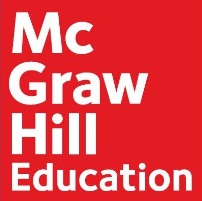 64
Double Precision Numbers
Field
Size(bits)
S
1
E
11
52
M
Approximate range of doubles
± 21023 = ± 10308
This is a lot !!!
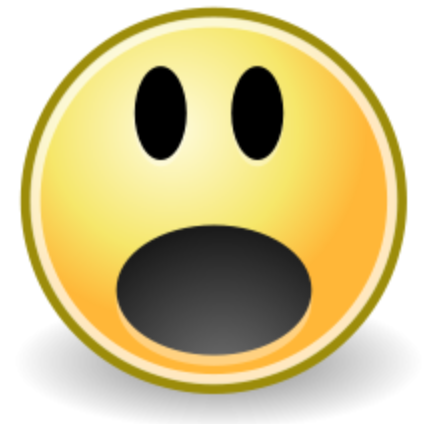 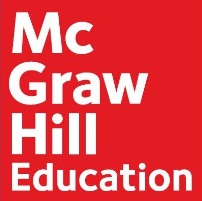 65
Floating Point Mathematics
A = 2^(50);
B = 2^(10);
C = (B+A)- A;
C will be computed to be 0
There is no way of representing A+B in the IEEE 754 format
A smart compiler can reorder the operations to increase precision
Floating point math is approximate
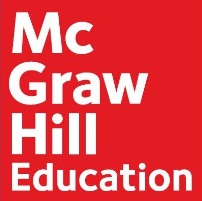 66
Outline
Boolean Algebra
Positive Integers
Negative Integers
Floating Point Numbers
Strings
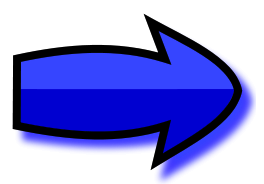 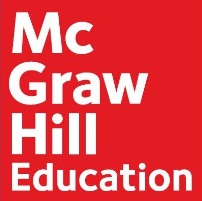 67
ASCII Character Set
ASCII – American Standard Code for Information Interchange
It has 128 characters
First 32 characters (control operations)
backspace (8)
line feed (10)
escape (27)
Each character is encoded using 7 bits
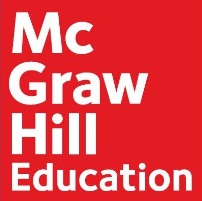 68
Character
Code
Character
Code
Character
Code
a
97
A
65
0
48
b
98
B
66
1
49
c
99
C
67
2
50
d
100
D
68
3
51
e
101
E
69
4
52
f
102
F
70
5
53
g
103
G
71
6
54
h
104
H
72
7
55
i
105
I
73
8
56
j
106
J
74
9
57
k
107
K
75
!
33
l
108
L
76
#
35
m
109
M
77
$
36
n
110
N
78
%
37
o
111
O
79
&
38
p
112
P
80
(
40
q
113
Q
81
)
41
r
114
R
82
*
42
s
115
S
83
+
43
t
116
T
84
,
44
u
117
U
85
.
46
v
118
V
86
;
59
w
119
W
87
=
61
x
120
X
88
?
63
y
121
Y
89
@
64
z
122
Z
90
94
^
ASCII Character Set
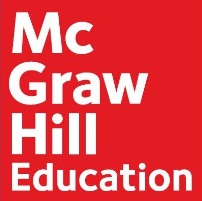 69
Unicode Format
UTF-8 (Universal character set Transformation Format)
UTF-8 encodes 1,112,064 characters defined in the Unicode character set. It uses 1-6 bytes for this purpose. E.g.अ आ क ख, ௹ᇜಞஸ
UTF-8 is compatible with ASCII. The first 128 characters in UTF-8 correspond to the ASCII characters. When using ASCII characters, UTF-8 requires just one byte. It has a leading 0.
Most of the languages that use variants of the Roman script such as French, German, and Spanish require 2 bytes in UTF-8. Greek, Russian (Cyrillic), Hebrew, and Arabic, also require 2 bytes.
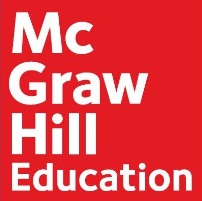 70
UTF-16 and 32
Unicode is a standard across all browsers and operating systems
UTF-8 has been superseded by UTF-16, and UTF-32
UTF-16 uses 2 byte or 4 byte encodings (Java and Windows)
UTF-32 uses 4 bytes for every character (rarely used)
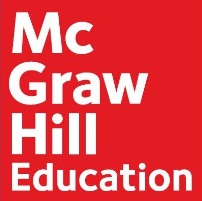 71
THE END
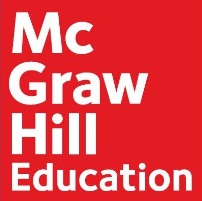 72